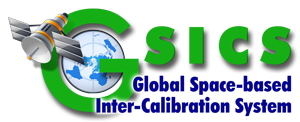 Procedure to tune direct inter-calibration algorithm
Tim Hewison
Presentation for GSICS Working Groups’ MeetingWebEx, 2020-03-17
Generic inter-calibration algorithm
Follow-up to 2019 GRWG discussion

Can we define a generic process?
to optimise an SNO/Ray-matching inter-comparison algorithm 
define potential inter-calibration corrections?

Review 
Proposed process
And iterations
Proposed metrics
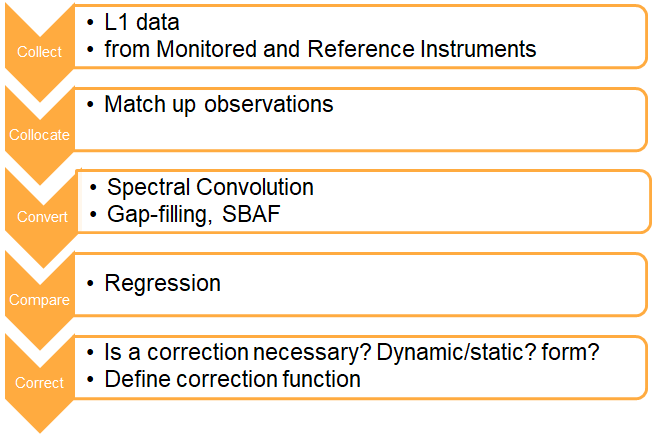 Steps of generic SNO inter-comparison/inter-calibration
Generate the collocations
Read the collocations
Perform Spectral matching:
Estimate uncertainty on each collocation
Define metric to optimise
Filter the collocations
Compare filtered collocations
Evaluate metric (with uncertainties)
Optimise Period for Rolling window of collocations
Check for other sensitivities – e.g. scan angle & include in function
Tune threshold & filtering parameters to optimise metric
Repeat Steps 6-10 for Different Comparison methods
Define inter-calibration function? 
Correct?
[Speaker Notes: Generate the collocations
Define collocation size (e.g. REF FOV)
Degrade resolution of MON dataset
Define crude time difference
...?
Build Catalogue of MON and REF observations
Cross-query catalogue to Filter MON and REF 
Read the collocations
Perform Spectral matching:
spectral convolution of hyperspectral
SBAF for multispectral
Gap-filling (e.g. for SLSTR 3.7µm)
Estimate uncertainty on each collocation
Calculate variance of higher resolution (MON) within each REF
Add radiometric noise (to stop it going to zero)
Define metric to optimise
e.g. mean uncertainty on bias(es) for reference scene radiance(s) 
Based on requirements and/or capabilities
Filter the collocations by:
Pixel location difference (x and y)
time difference
VZA difference
SZA threshold (e.g. day/night)
SAA difference (RSB only)
RAA difference (RSB only)
Land/Sea mask (as needed)
Cloud/Clear mask (as needed)
Time of Day (if needed)
Compare filter collocations
Evaluate metric (with uncertainties)
Optimise Period for Rolling window of collocations:
How stable is the bias?
How long is the bias stable for (within given limits)?
Tune threshold & filtering parameters to optimise metric(n.b. These steps will be iterative with all above - the order may be important!)
Repeat Steps 6-10 for Different Comparison methods - e.g.:(Need to convert results to compare uncertainties!)
dTb v Tb
dL v L
By weighted linear regression
By normal least squares regression
By some other method - e.g. polymial fit, multiple regression with various predictors
Define inter-calibration function? 
Based on optimal method from those considered in Step 11.
Correct?
Is a correction necessary?
Static/Dynamic?
Define form of correction
Generate corrections
Test]
Discussion: How to Define Metric for Optimisation?
Evaluate for validation dataset
Covering full range of collocations (radiance, VZA, lat, time, …)
Not just those used in the algorithm

Uncertainty on bias
Not bias itself or rms/bias/sd

Units?
Tb for IR/MW?
%Reflectance for Reflected Solar Band?
Radiance may be closer to measurements, but further from requirements – and more uniform from channel to channel
Need to convert algorithm output into metric to compare!

Dynamic Range?
Define metric at 1/2/3/n reference scenes? Which?
Across full dynamic range?
How to penalise algorithms with restricted dynamic range?
SLSTR-IASI Example
Defining metric to optimise
Define metric at 1/2/3/n reference scenes? Which?
220K + Tb_std?
200K + Tb_std + 300K?
Channel-dependent!

How to penalise algorithms with restricted dynamic range?
Default max uncertainty if not covered?